Einführung in die ProgrammierungProf. Dr. Bertrand Meyer
Lektion 3: Der Umgang mit Objekten II
Programmiersprachen
Die Programmiersprache ist die Notation, welche die Syntax und die Semantik von Programmen definiert

Unsere Programmiersprache ist Eiffel

Es gibt viele Programmiersprachen! Manche sind allgemeiner, manche spezifischer

Programmiersprachen sind künstliche Notationen, gestaltet für einen spezifischen Zweck (das Programmieren)
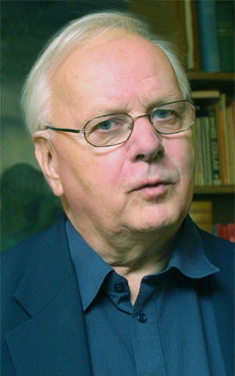 Objekttechnologie
Herkunft: die Simula 67-Sprache, Oslo, Mitte der60er. Verbreitete sich sehr langsam in den 70ern

Die Sprache Smalltalk (Xerox PARC, 1970er)machte Objektorientierung (O-O) “hip”, indem siees mit visuellen Technologien kombinierte


Die erste OOPSLA anno 1986 stellte O-O der breiten Masse vor. O-O verbreitete sich schnell in den 90ern durch
O-O Sprachen: Objective C, C++, Eiffel, Java, C#...
O-O Werkzeuge, O-O Datenbanken, O-O Analyse...
Heute ist O-O grösstenteils akzeptiert

Nicht- O-O Ansätze heissen auch “prozedural”
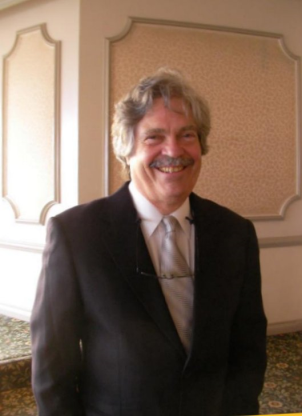 Über Eiffel
Erste Version 1985, seither regelmässig verbessert

Fokus: Einfachheit und Softwarequalität, im Speziellen Verlässlichkeit, Erweiterbarkeit, Wiederverwendbarkeit

Eiffel basiert auf dem Konzept “Design by Contract”  (“Entwurf gemäss Vertrag”)

Implementationen: z.B. EiffelStudio (von Eiffel Software), als open-source (GPL) verfügbar

Internationale Standards: ECMA und ISO (International Standards Organization), 2006
Einige Eiffel-basierte Projekte
Axa RosenbergVermögensverwaltung
    3 Millionen Codezeilen

Chicago Board of Trade:
    Kurs-Anzeigesystem
    Eiffel + CORBA +    Solaris + Windows + …

Northrop-Grumman
   Grossmassstäbliche    Simulationen für die   Raketenverteidigung
Schwedische Sozialversicherung:     Unfallberichte & -management, etc…
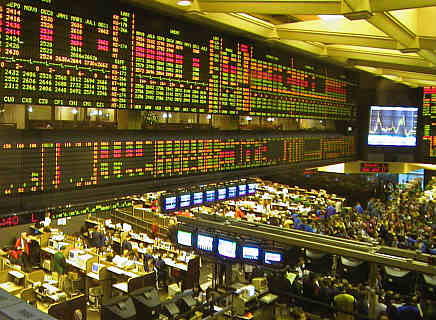 Die Terminbörse in Chicago
(Eiffel) Kurs-Anzeigesystem
Weshalb benutzen wir Eiffel?
Ein einfaches, sauberes O-O Modell
Erlaubt es Ihnen, sich auf die Konzepte und nicht auf die Sprache zu konzentrieren
Kleine “Sprachlast”
Programmierumgebung (EiffelStudio)
Portabilität: Windows / Linux / VMS & andere
Realismus: keine “akademische” Sprache

Es bereitet Sie darauf vor, andere O-O Sprachen zu lernen, z.B. C++, Java, C#.

Kursreihe (ab dem dritten Studienjahr): “Languages in Depth”. Momentan Java, C# und Eiffel.
Das erste Java programm
class First {
	public static void main(String args[])
	{ 
		System.out.println("Hello World!"); 
	} 
}
Drei grundlegende Unterscheidungen
Befehl / Abfrage

Instruktion / Ausdruck

Syntax / Semantik
Instruktionen (instructions)
Die Basisoperationen eines Computers oder eines Programms heissen Instruktionen

Unser erstes Beispiel hatte fünf Instruktionen:

Central_viewhighlight
Polyterasse_viewhighlight
Polybahnadd_transport
Zurich_mapanimate
consoleoutput (Polybahnwest_terminal)
Aufeinanderfolgende Instruktionen
Sie können mehrere Instruktionen hintereinander schreiben, ohne sie durch ein Semikolon zu trennen:
Central_viewhighlight
Polyterasse_viewhighlight
Polybahnadd_transport
Zurich_mapanimate
consoleoutput (Polybahnwest_terminal)


Sie können Semikola benützen, um Instruktionen zu trennen:
	Central_viewhighlight     Polyterasse_viewhighlight	Polybahnadd_transport      Zurich_mapanimate 	consoleoutput (Polybahnwest_terminal )
Auch: statement (Anweisung)
;
;
;
;
Stilregel
Schreiben Sie eine Instruktion pro Zeile
Lassen Sie Semikola weg
Sollten Sie einmal der Meinung sein, dass mehrere Instruktionen auf einer Zeile lesbarer sind (z.B. in einem Artikel), benützen Sie Semikola: 
		 f (x)  ;  g (y)
Ausdrücke (Expressions)
Ein Ausdruck ist ein Programmelement, welches mögliche Laufzeitwerte bezeichnet

Beispiele: 
console output ( Polybahnwest_terminal  )



Vgl.: Mathematische Ausdrücke, z.B. a + b
Ein Ausdruck
Noch ein Ausdruck
Syntax und Semantik
Ein Ausdruck, z.B. Polybahnwest_terminal ist kein Wert, sondern bezeichnet zukünftige Laufzeitwerte.

Eine Instruktion, z.B. Central_viewhighlight  bezeichnet eine Operation, die während der Laufzeit ausgeführt wird.
Syntax und Semantik: Definitionen
Die Syntax eines Programmes ist die Struktur und die Form seines (Programm-)Textes

Die Semantik eines Programmes ist die Menge von Eigenschaften seiner möglichen Ausführungen
Die Syntax ist die Art, wie Sie ein Programm schreiben: Zeichen, daraus geformte Wörter und aus diesen Wörtern geformte grössere Strukturen

Die Semantik ist der Effekt, den Sie von Ihrem Programm erwarten
Syntax und Semantik
Syntaxstruktur einer Klasse
Klassennamen
class PREVIEW  inherit 
		 ZURICH_MAP
 feature
 	explore 
		          -- Die Stadt erkunden.
		do

			Central_view   highlight

			Zurich_map  animate

		end
end
Featuredeklaration
Kommentar
Featurenamen
Instruktionen
Featurerumpf
Programmier- vs natürliche Sprachen: Ähnlichkeiten
Allgemeine Form eines Textes: Abfolge von Wörtern

Jedes Wort ist selbst eine Abfolge von Zeichen (characters)

Unterscheidung von Syntax und Semantik

Einige Wörter sind vordefiniert, einige benutzerdefiniert
Benutzerdefiniert Wörter
"And, has thou slain the Jabberwock?Come to my arms, my beamish boy!O frabjous day! Callooh! Callay!”He chortled in his joy.
"And, has thou slain the Jabberwock?Come to my arms, my beamish boy!O frabjous day! Callooh! Callay!”He chortled in his joy.
"Beware the Jabberwock, my son!The jaws that bite, the claws that catch!Beware the Jubjub bird, and shunThe frumious Bandersnatch!"
He took his vorpal sword in hand:Long time the manxome foe he sought -So rested he by the Tumtum tree,And stood awhile in thought.
And, as in uffish thought he stood,The Jabberwock, with eyes of flame,Came whiffling through the tulgey wood,And burbled as it came!
One, two! One, two! And through  and throughThe vorpal blade went snicker-snack!He left it dead, and with its headHe went galumphing back.
"Beware the Jabberwock, my son!The jaws that bite, the claws that catch!Beware the Jubjub bird, and shunThe frumious Bandersnatch!"
He took his vorpal sword in hand:Long time the manxome foe he sought -So rested he by the Tumtum tree,And stood awhile in thought.
And, as in uffish thought he stood,The Jabberwock, with eyes of flame,Came whiffling through the tulgey wood,And burbled as it came!
One, two! One, two! And through  and throughThe vorpal blade went snicker-snack!He left it dead, and with its headHe went galumphing back.
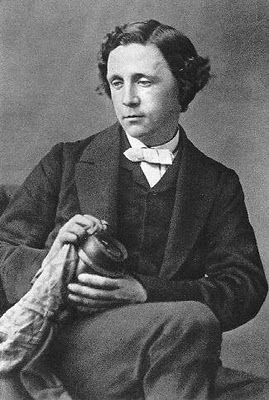 Lewis Carroll
Programmier- vs natürliche Sprachen: Unterschiede
Die Ausdrückskraft ist in natürlichen Sprachen viel grösser

Die Präzision hingegen ist in Programmiersprachen viel höher

Programmiersprachen sind eine Erweiterung der mathematischen Notation

Kommentare sind kleine Ausschnitte aus natürlichen Sprachen, die in Programmen vorkommen
Stilregel
Benutzen Sie Wörter aus natürlichen Sprachen (z.B. Englisch, Deutsch) für die Namen, die Sie definieren
Beispiele:
city, station1
Featurenamen: highlight, output
Klassennamen: PREVIEW, CITY, STATION
Mit mehreren Wörtern: add_transport, ZURICH_MAP

Die Schlüsselwörter von Eiffel sind englische Wörter: inherit, do, end...
Insbesondere sind alle Schlüsselwörter Einzelwörter, bis auf elseif
Syntaxstruktur einer Klasse
Klassennamen
class PREVIEW  inherit 
		 ZURICH_MAP
 feature
 	explore 
		          -- Die Stadt erkunden.
		do

			Central_view   highlight

			Zurich_map  animate

		end
end
Featuredeklaration
Kommentar
Featurenamen
Instruktionen
Featurerumpf
Exemplare (Specimens)
Exemplar: Ein syntaktisches Element, z.B.:

Ein Klassenname, z.B. PREVIEW
Eine Instruktion, z.B. Central_viewhighlight
Irgendeine der Boxen der vorigen Folie
Der gesamte Klassentext!

Exemplare können verschachtelt (oder eingebettet) sein

Delimiter, wie z.B. Schlüsselwörter (do, end, ...), Semikola, Punkte  etc. sind keine Exemplare
Exemplare (specimens) und Konstrukte (constructs)
Ein Konstrukt ist ein gewisser Typ eines syntaktischen Elements

Jedes syntaktische Element ist ein Exemplar eines gewissen Konstrukts

Beispiele:

highlight ist ein Exemplar des Konstrukts Feature_name

Der Klassentext als Ganzes ist ein Exemplar des Konstruktes Klasse
Syntaktische Struktur: verschachtelte* Darstellung
class PREVIEW  inherit 
		 ZURICH_MAP
 feature
 	explore 
		        -- Die Stadt erkunden.
		do

			Central_view   highlight

			Zurich_map  animate

		end
end
*Engl.: nested
Wurzel
Innerer Knoten
(Nonterminal)
Blatt
(Terminal)
Eine andere Darstellung: ein abstrakter Syntaxbaum (*)
Klassendeklaration
Klassen-name
Vererbung          Features der Klasse
PREVIEW
Featuredeklaration
Klassenname
ZURICH_OBJECTS
Featurename
Kopfkommentar
Featurerumpf
explore
-- Die Stadt erkunden
Instruktion
(Featureaufruf)
Instruktion
(Featureaufruf)
Ziel      Feature            Ziel       Feature
Central_view     highlight   Zurich_map    animate
(*) engl.: Abstract Syntax Tree (AST)
Abstrakter Syntaxbaum
Stellt die Syntaxstruktur dar

Nur Exemplare: keine Schlüsselwörter oder andere Delimiter(deshalb abstrakt)

Benutzt den Begriff Baum wie Unternehmen in organisatorischen Diagrammen
Bäume wachsen nach unten...
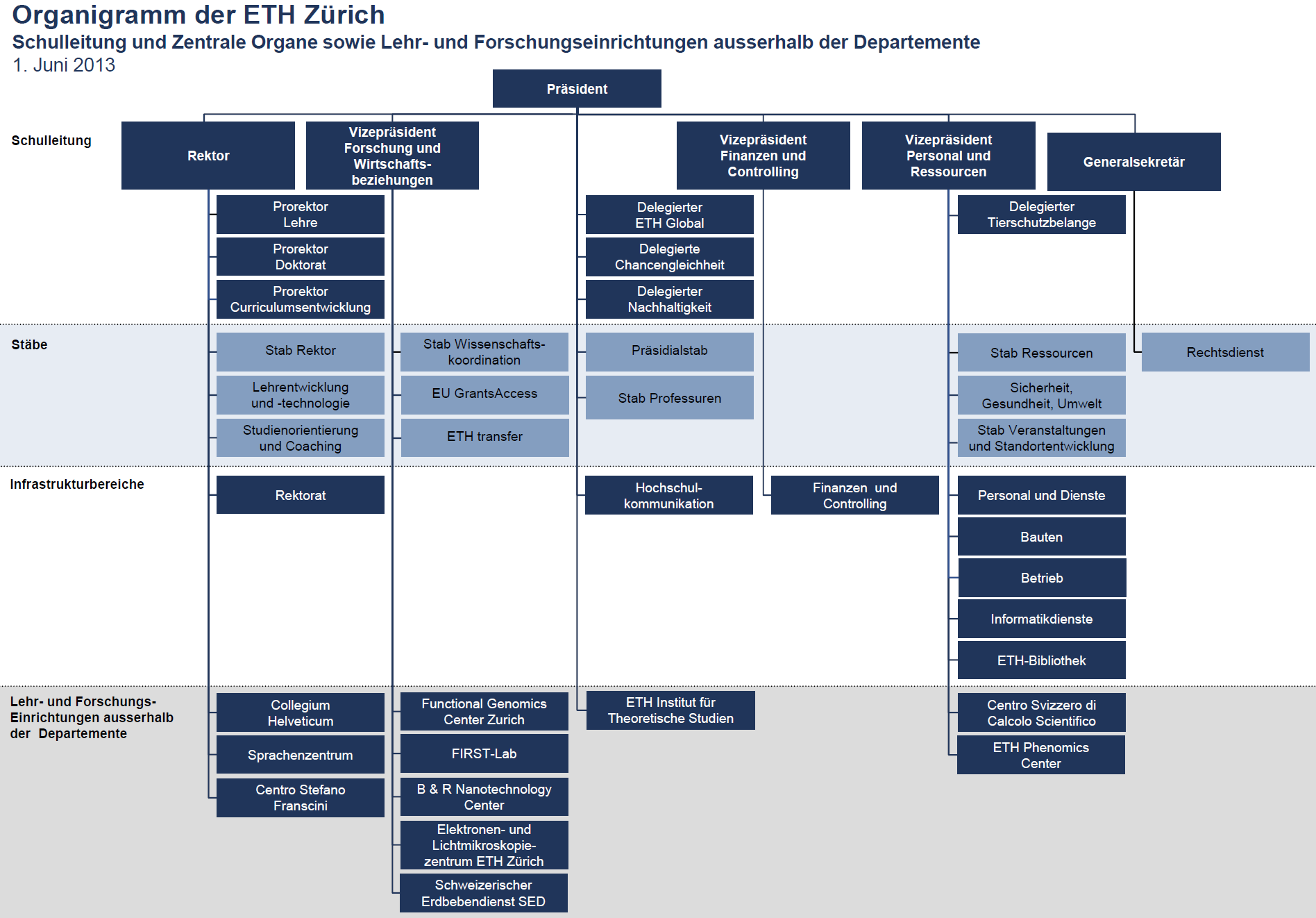 Bäume in der Informatik
Repräsentieren hierarchische oder verschachtelte Strukturen
Ähnlich wie organisatorische Diagramme (vorige Folie)
Werden von oben nach unten oder von links nach rechts gezeichnet
Eigenschaften von Bäumen
Regeln:
Jeder Zweig verbindet genau zwei Knoten
Jeder Knoten kann beliebig viele (auch keine) abgehende Zweige haben
Jeder Knoten hat maximal einen eingehenden Zweig

Arten von Knoten:
Wurzel (root): Ein Knoten ohne eingehenden Zweig
Blatt (leaf): Ein Knoten mit keinen abgehenden Zweigen
Innere Knoten (internal nodes): weder Wurzel noch Blatt (“standard”)

Ein Baum hat genau eine Wurzel (sonst wäre es ein Wald)
Wurzel
Innerer Knoten
(Nonterminal)
Blatt
(Terminal)
Eine andere Darstellung: ein abstrakter Syntaxbaum
Klassendeklaration
Klassen-name
Vererbung          Features der Klasse
PREVIEW
Featuredeklaration
Klassenname
ZURICH_OBJECTS
Featurename
Kopfkommentar
Featurerumpf
explore
-- Die Stadt erkunden
Instruktion
(Featureaufruf)
Instruktion
(Featureaufruf)
Ziel      Feature            Ziel       Feature
Central_view     highlight   Zurich_map    animate
(*) engl.: Abstract Syntax Tree (AST)
Abstrakter Syntaxbaum
Wurzel: repräsentiert das gesamte Exemplar (das “äusserste Rechteck”)
Innere Knoten (Nonterminale): repräsentieren Unterstrukturen, die wiederum Exemplare enthalten. 
Blätter (Terminale): repräsentieren Exemplare ohne weitere Verschachtelung


Die Syntax einer Programmiersprache ist definiert durch eine Menge von Konstrukten sowie die (Unter-)Konstrukte dieser Konstrukte	(siehe die BNF-Vorlesung)
Die tiefere Ebene: lexikalische Struktur
Die Grundelemente eines Programmtextes sind Tokens:
Terminale
Bezeichner (identifier): durch Programmierer gewählte Namen, z.B. Zurich_map  oder highlight
Konstanten: selbsterklärende Werte, z.B. 42

Schlüsselwörter, z.B. class

Spezialsymbole: z.B. Punkt “” eines Feature-Aufrufs

Tokens definieren die lexikalische Struktur einer Sprache.
Syntaxstruktur einer Klasse
Klassennamen
class PREVIEW  inherit 
		 ZURICH_MAP
 feature
 	explore 
		-- Die Stadt erkunden.
		do

			Central_view   highlight

			Zurich_map  animate

		end
end
Featuredeklaration
Kommentar
Featurenamen
Instruktionen
Featurerumpf
Drei Ebenen von Beschreibungen
Semantische Regeln definieren den Effekt eines Programms, das den syntaktischen Regeln genügt
Syntaktische Regeln definieren, wie man Exemplare aus Tokens, die den lexikalischen Regeln genügen, herstellt
Lexikalische Regeln definieren, wie man aus Zeichen Tokens macht
Semantische Regeln
basieren auf
Syntaktische Regeln
basieren auf
Lexikalische Regeln
Lexikalische Regel für Bezeichner
Bezeichner  (Identifiers)
Ein Bezeichner beginnt mit einem Buchstaben, gefolgt von null oder mehr Zeichen, wovon jedes
 ein Buchstabe
 eine Zahl (0 bis 9)
 ein Unterstrich “_”sein kann
Sie können Ihre Bezeichner (nach obigen Regeln) frei wählen, nur Schlüsselwörter sind verboten
Stilregeln
Eine weitere Ebene
Statische Semantik definiert die Gültigkeitsregel, die durch die Syntax nicht garantiert wird.

Gültiges Beispiel:
      consoleoutput (Polybahnwest_terminal)
Ungültiges Beispiel:
      consoleoutput (outputwest_terminal)

(Vgl. in der deutschen Sprache:
	Ich mag meinen Computer
Aber nicht:
	 Ich mag meiner Computer)
Semantische Regeln
Syntaktische Regeln
basieren auf
Statische Semantik(Gültigkeitsregel)
Lexikalische Regeln
Was wir in Lektion 3 gelernt haben
Das Programmiersprachenkonzept
Die Grundzüge von Eiffel
Syntax (inklusive lexikalischer Ebene) vs Semantik
Lexikalische und statische Analyseebenen
Bäume
Die Fachsprache der Bäume: Wurzel, innere Knoten, Blätter
Abstrakte Syntaxbäume
Grundlegende lexikalische Elemente
Elementare Stilregeln
Aufgaben auf nächste Woche
Lesen Sie die Kapitel 1 bis 4 vonTouch of Class


Stellen Sie sicher, dass Sie alle bis jetzt eingeführten Begriffe kennen und verstehen.